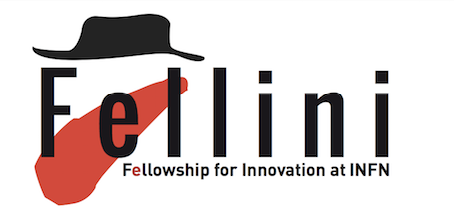 H2020 MSCA COFUND
G.A. 754496
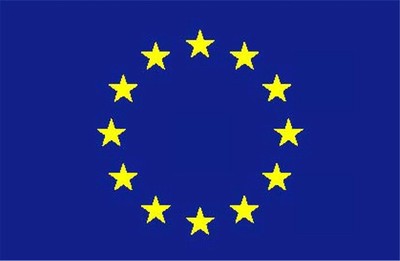 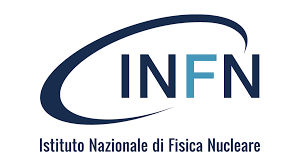 Fellowship for Innovation at INFN01/01/2018-31/12/2023
1st COFUND for INFN

3 years full researcher contract for 30 fellows
15 fellows for each of the two Calls

Transparent recruitment
 Secondment (international, cross-sectoral or interdisciplinary mobility)
 Training
 Network
Each fellow has his own research and training budget!
[Speaker Notes: Transparent recruitment -> internazionale e diverso dallo standard dai fellowship INFN (MAI dire borsa) standard
Fellowship standard non danno un contratto da ricercatore e non hanno fondi di ricerca e training (in un certo qual modo i ricercatori INFN hanno i loro fondi di training dedicati)]
Coordination Board
Prof. Antonio Masiero (Coordinator) – UniPD & INFN PD
Dr. Laura Bandiera (Project Manager) – INFN FE
Dr. Alessia D’Orazio (Former PM) – INFN BO
Dr. Paolo Giacomelli – INFN BO
Dr. Maria Rosaria Masullo  – INFN NA
Dr. Chiara Meroni (INFN Executive Board member) – INFN MI
Dr. Pier Stanislao Paolucci – INFN Roma
Dr. Michele Punturo – INFN PG